Deliberating Nanotechnologies in the US: 
Gendered Beliefs and Patterns of Speech in Public Deliberation
SES 0824042
SES 0531184
Gender, Risk, and Equitable Participation:    
Analysis of Speech and Discourse1 

Six deliberative workshops conducted Fall 2009 in Santa 
Barbara,CA. Focused on 
nanotechnology in

  1) Energy/Environment
  2) Health/Human enhancement 

Results:
Men spoke 28% more than women (p =.02)
Men used more intrusive interruptions than women (p=.07), and white participants used more intrusive interruptions than others (p=.01)
Women used more backchannels than men, particularly in health contexts (p=.01)
Individuals who move towards a benefit stance on nano use more backchannels than those who do not change (p=.04)
Views on health and food nano applications

Health applications2
 High levels of hope and hesitation for nano in health.
 Ambivalence not necessarily a transitory state; complex risk/benefit views
 Ambivalent statements voiced
more by people of color and 
women

Food applications3
Nano for food/food packaging raised most discussion less certainty of benefits, consistent with many nano survey findings
All-women deliberation particularly skeptical of nano for food
Food a particularly sacred cultural domain, makes people uneasy about technological modifications
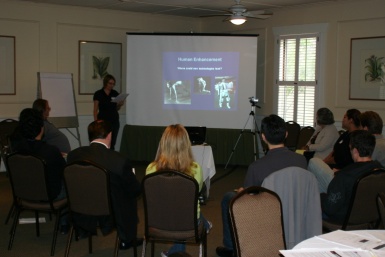 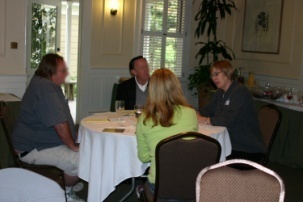 1Harthorn, B.H., Rogers, J.B., Shearer, C., Denes, A., Cranfill, R., Hanna, S., Martin, T., Hurt, I. 
2Barbara Herr Harthorn, Christine Shearer, and Jennifer Rogers-Brown. 2012. “Exploring Ambivalence: Techno-Enthusiasm and Skepticism in US Nanotech Deliberations,” Quantum Engagements (IOS Press). 
3Jennifer Rogers-Brown, Christine Shearer, and Barbara Herr Harthorn. 2012. “From Biotech to Nanotech: Public Debates about Technological Modification of Food.” Environment and Society: Advances in Research, Volume 2.